Disaster Site Worker
University of Texas at Arlington
OSHA Education Center
15 Hour Outreach
Administration
Emergency exits

Restrooms

Breaks

Phones

Safety Share
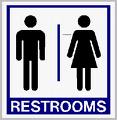 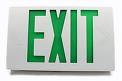 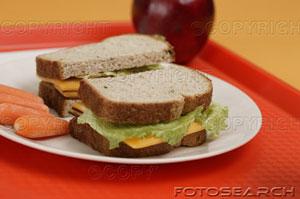 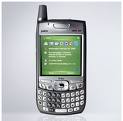 Disaster Site Worker
Introductions

WHO you are…
WHERE you are from…
WHY you are here…
WHAT are your expectations?
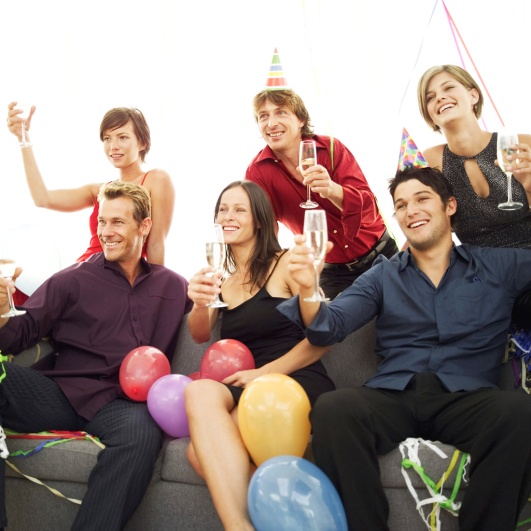 Introductions

 Select spokesperson

 Name your group
Form Groups
5
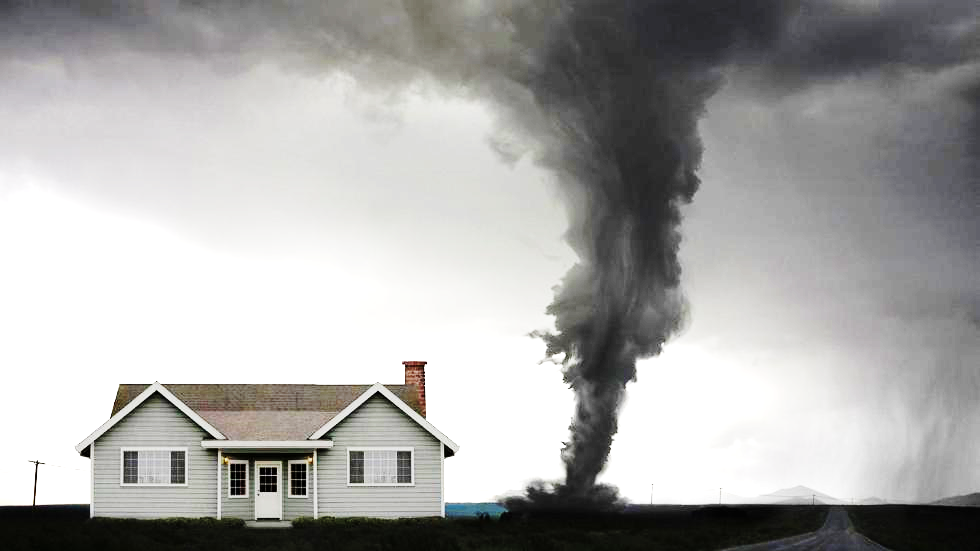 Dashboard
COURSE
OVERVIEW